..................................
My pets
16
Unit
Lesson 1 (1+2+3)
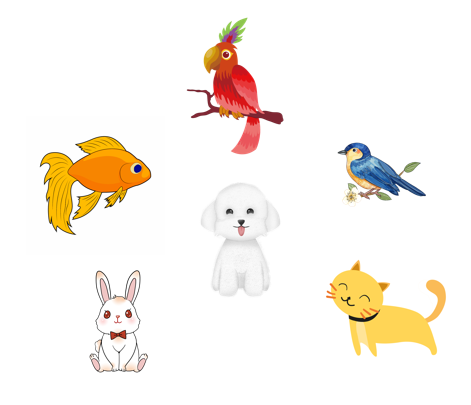 Facebook : Bùi Liễu  
0968142780
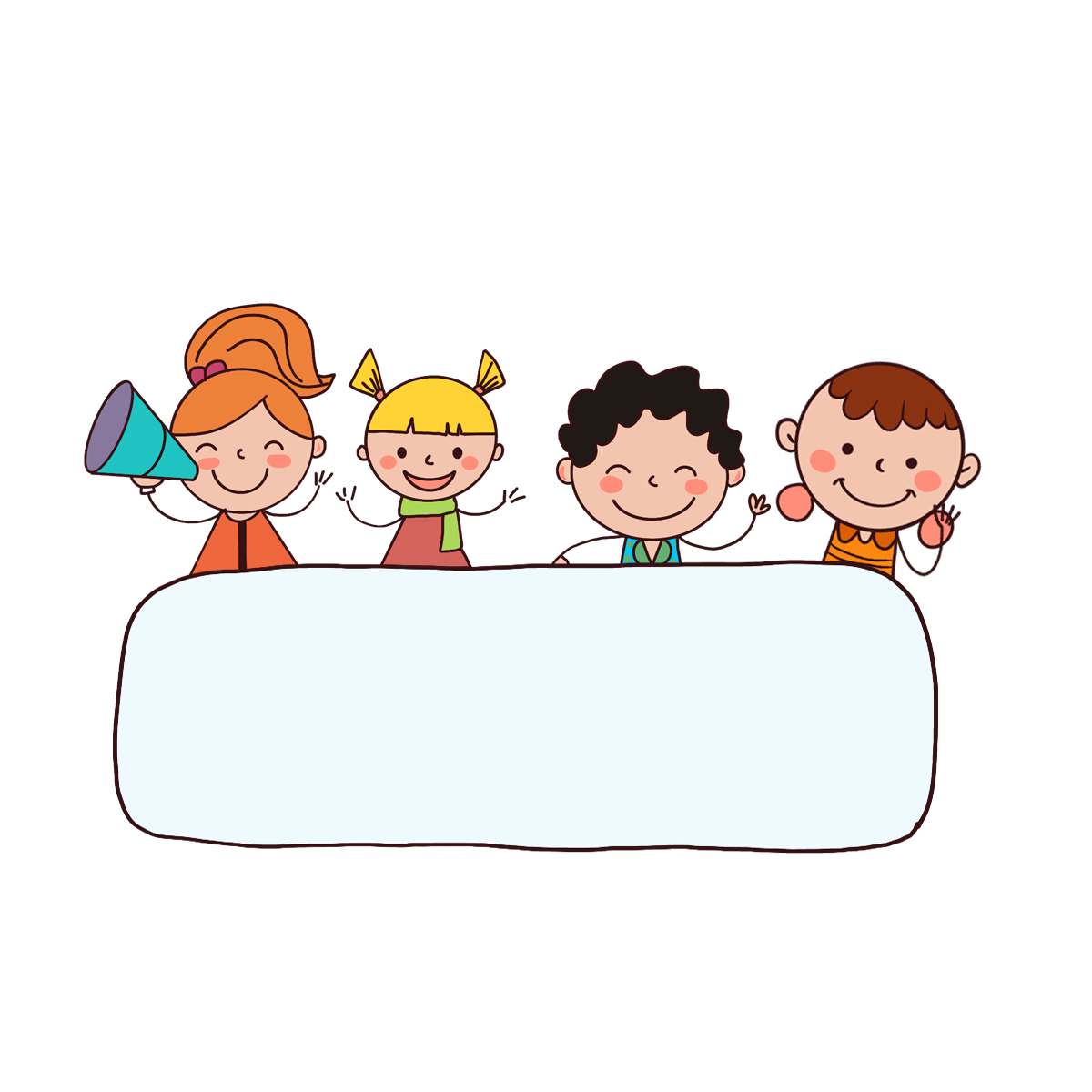 Warm-up
Let’s sing.
Contents
Facebook : Bùi Liễu  
0968142780
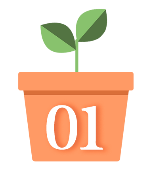 Look, listen and repeat.
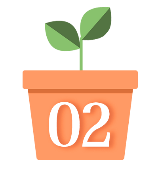 Listen, point and say.
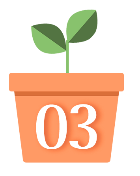 Let’s talk.
1. Look, listen and repeat.
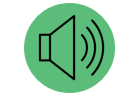 Click on the sentences to hear.
I have a dog. 
Do you have any dogs.
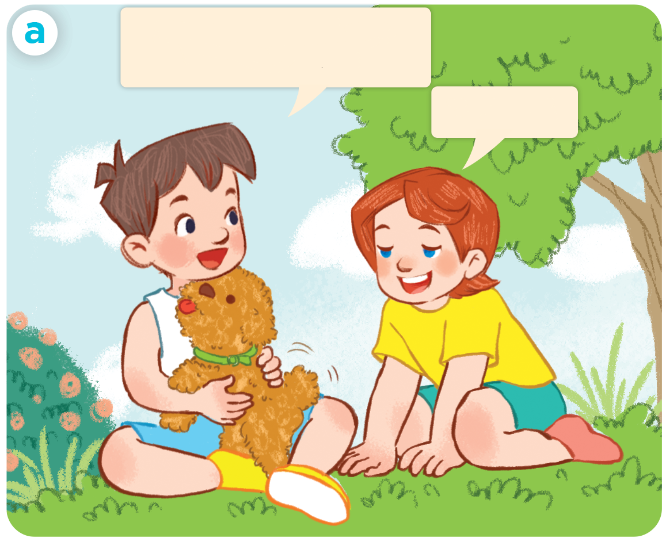 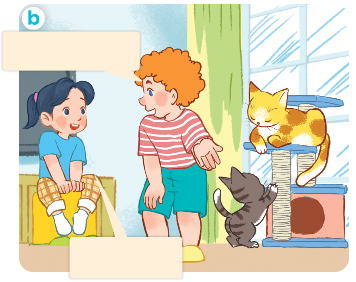 I have two cats. Do
 you have any cats?
Yes,I do.
No, I don’t.
I have one dog
Who are they?
Where are they?
What are they doing?
Vocabulary
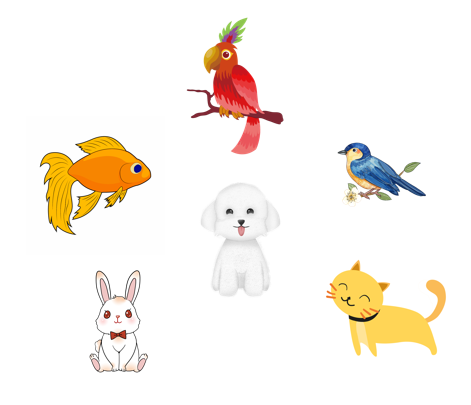 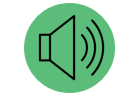 pets
/pets/
các con thú cưng
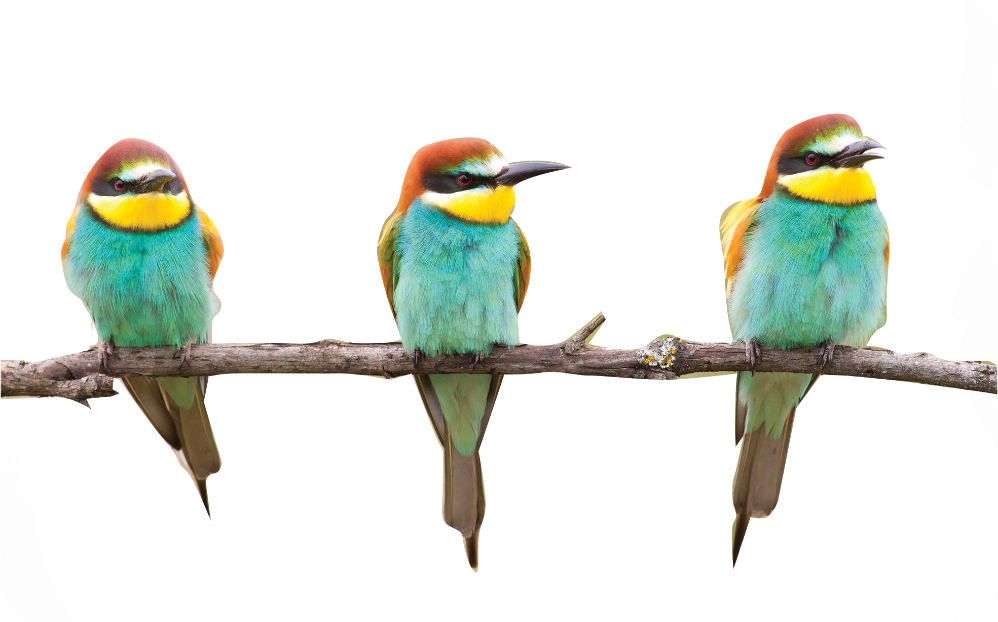 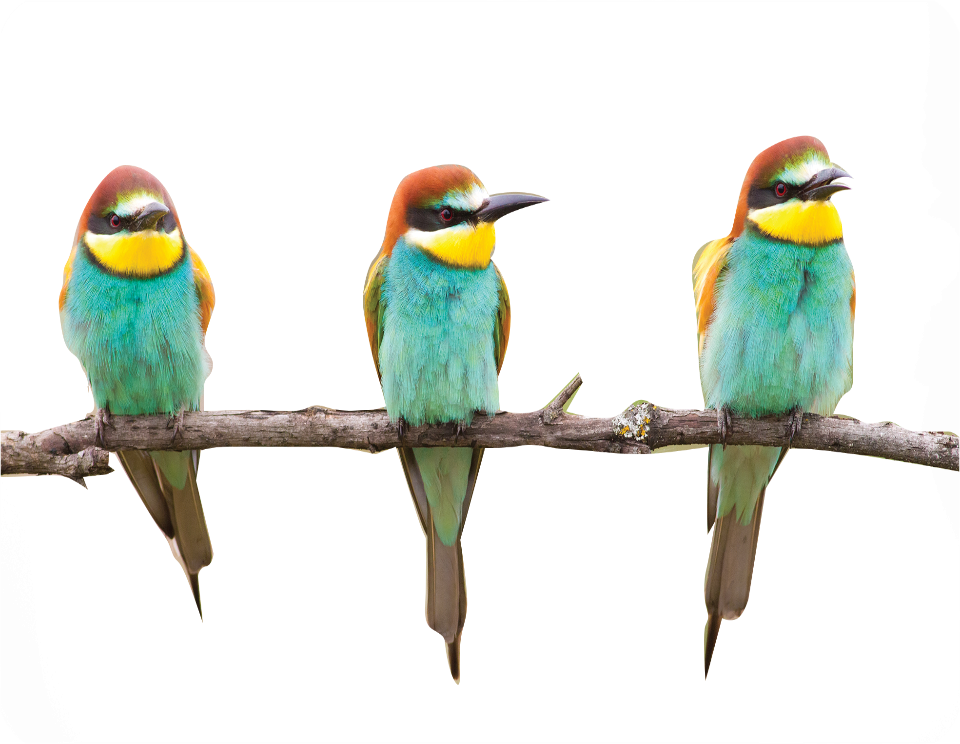 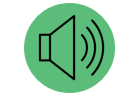 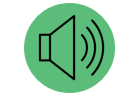 birds
bird
/bɜːdz/
/bɜːd/
con chim
các con chim
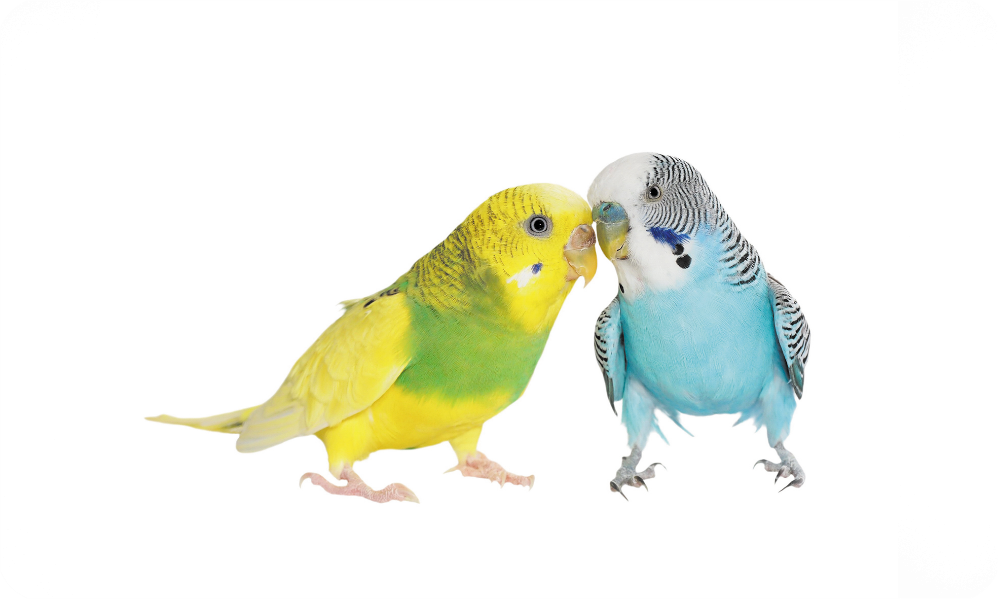 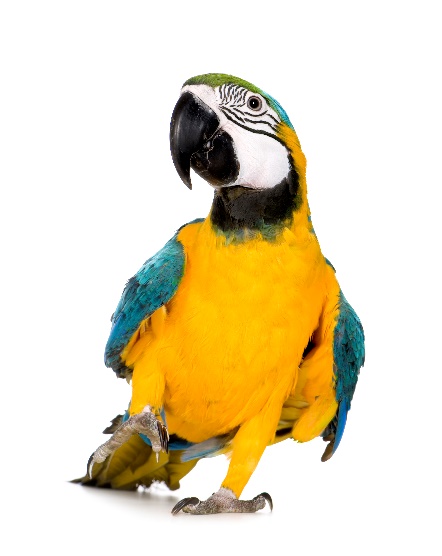 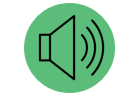 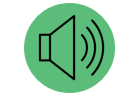 parrots
parrot
/ˈpær.əts/
/ˈpær.ət/
các con vẹt
con vẹt
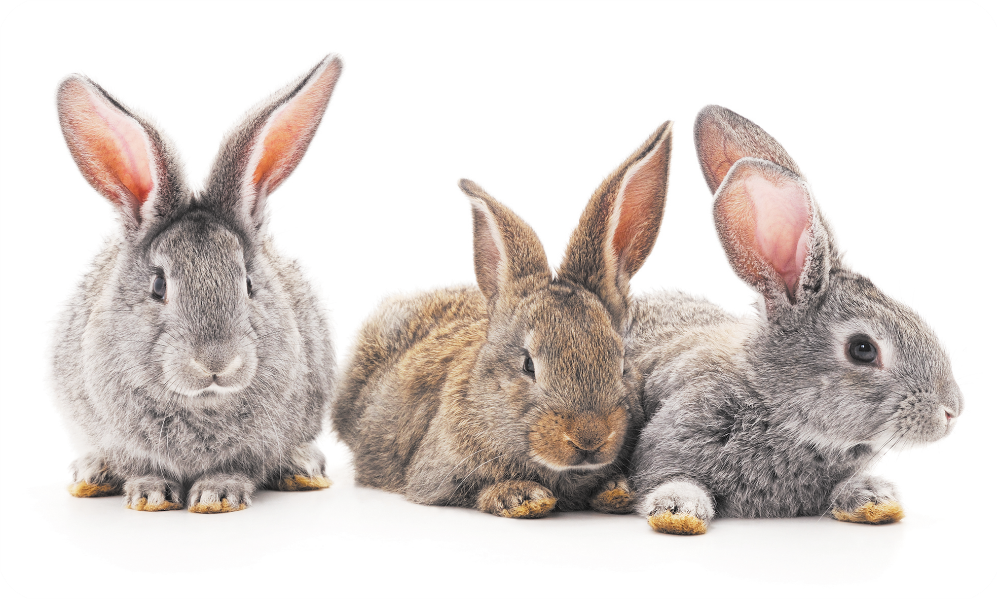 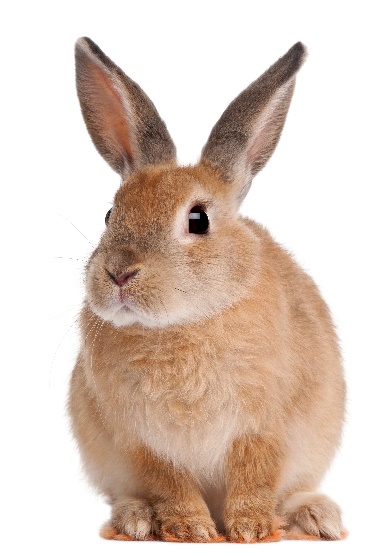 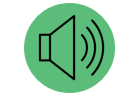 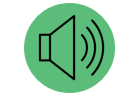 rabbits
rabbit
/ˈræb.ɪt/
/ˈræb.ɪts/
các con thỏ
con thỏ
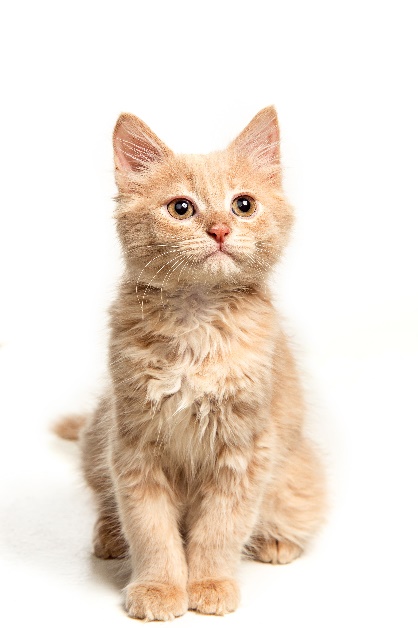 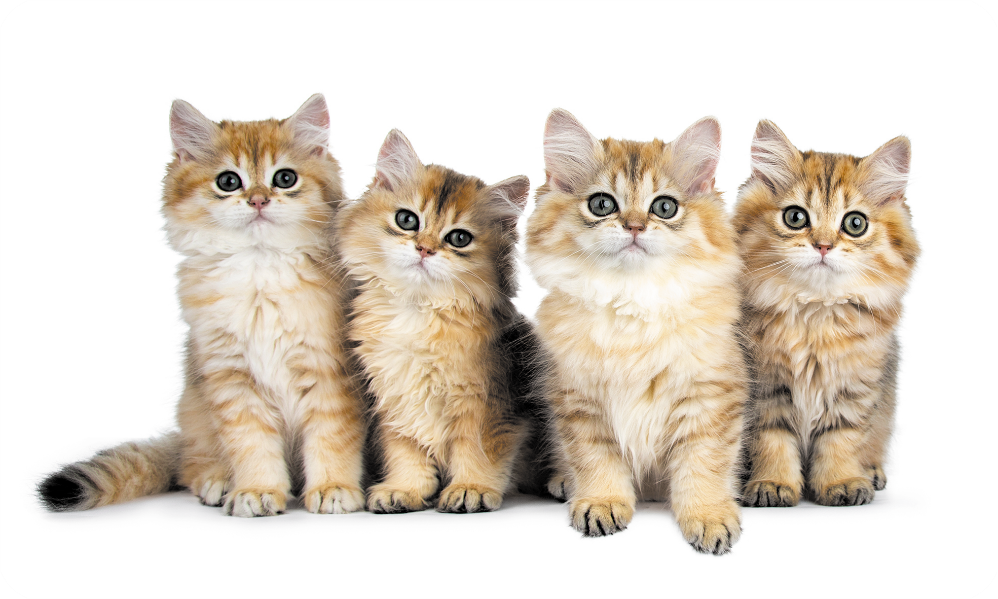 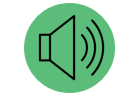 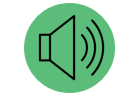 cats
cat
/kæts/
/kæt/
các con mèo
con mèo
Review
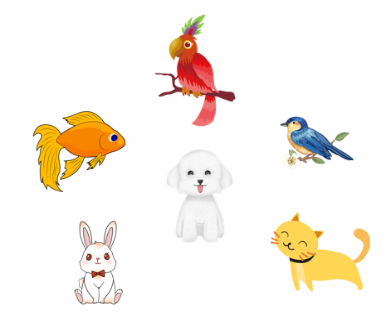 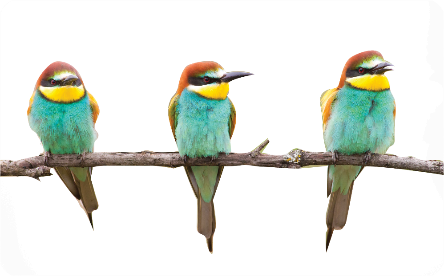 pets
birds
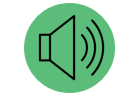 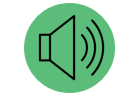 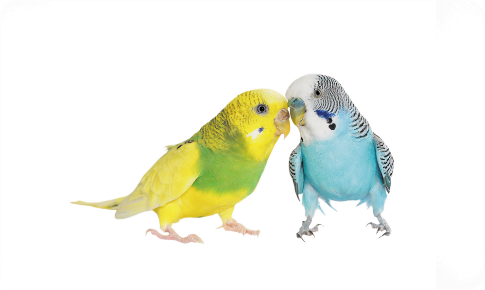 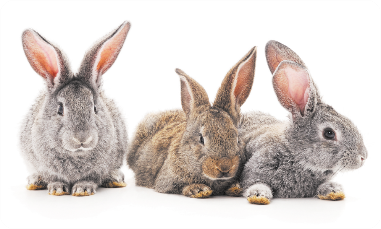 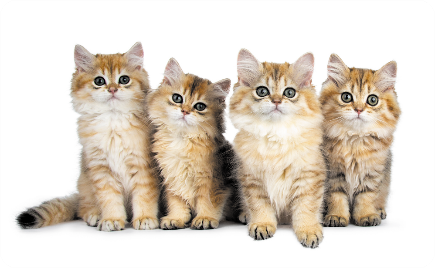 cats
parrots
rabbits
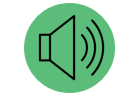 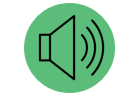 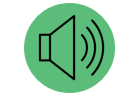 Checking vocabulary
pets
các con thú cưng
birds
các con chim
parrots
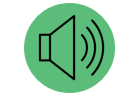 các con vẹt
rabbits
các con thỏ
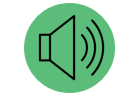 cats
các con mèo
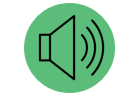 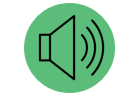 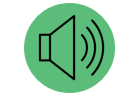 Structures
Structures
Cách hỏi bạn có loại thú cưng nào không.
- Do you have any ________?
+ Yes, I do.
+ No, I don’t.
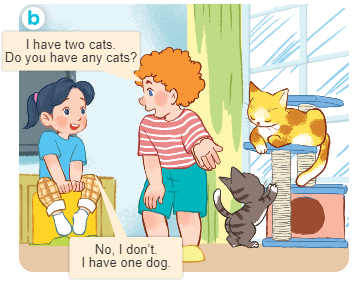 2. Listen, point and say.
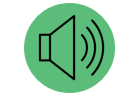 a
b
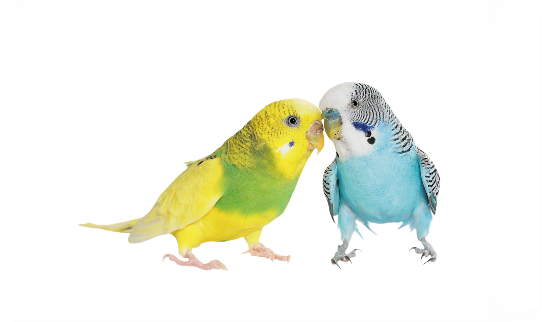 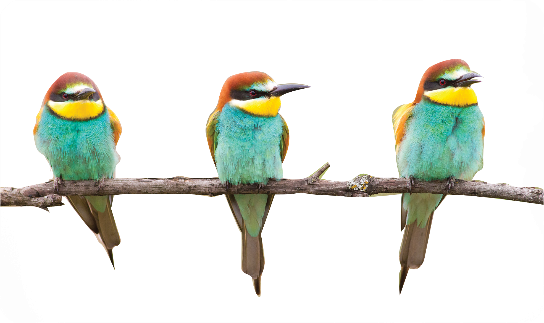 Do you have any _____?
birds / yes
parrots / no
Yes, I do.
c
d
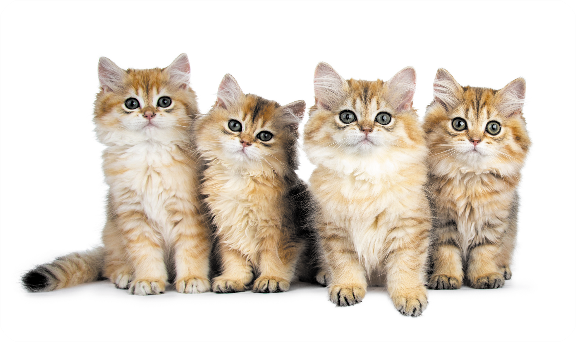 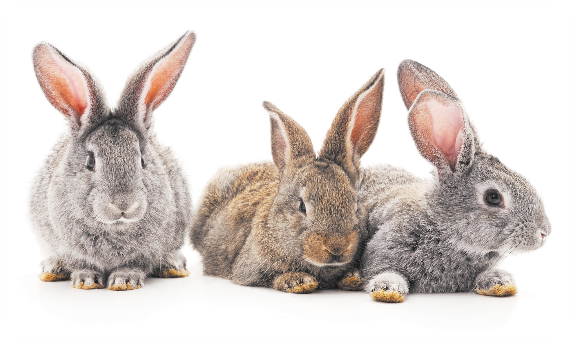 No, I don’t.
cats / no
rabbits / yes
3. Let’s talk
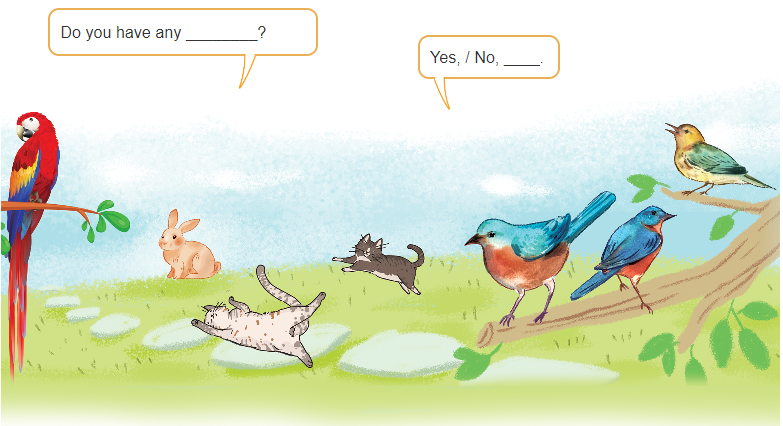 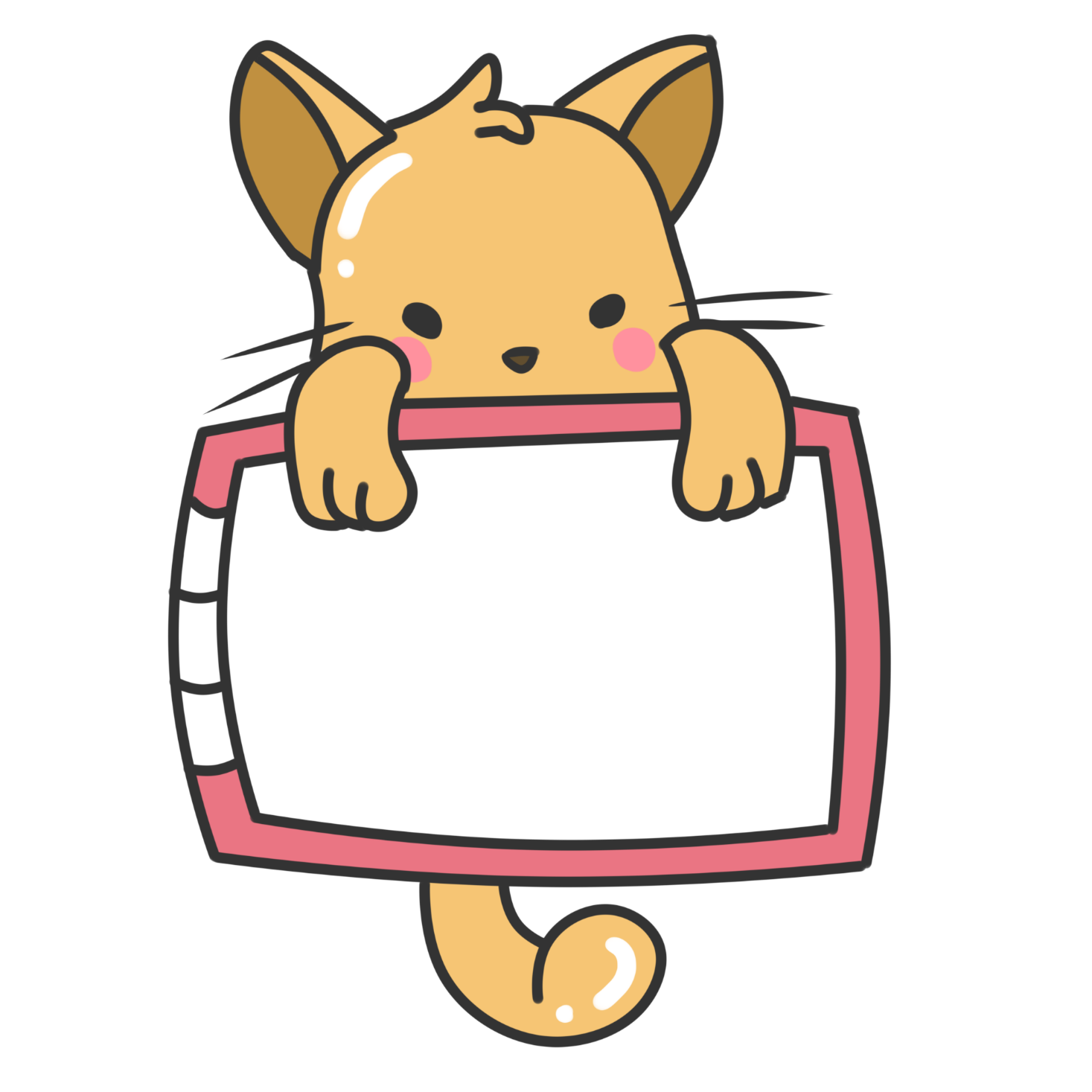 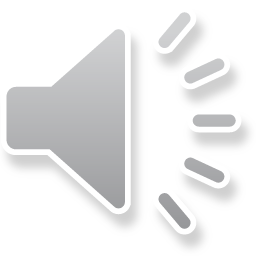 Let’s play!
Facebook : Bùi Liễu  
0968142780
START
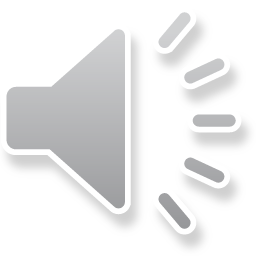 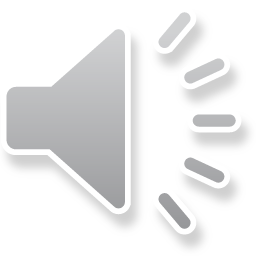 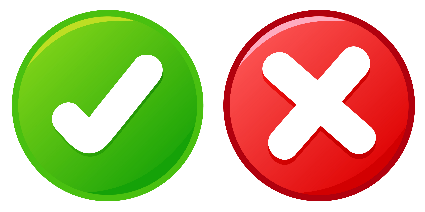 A.  cat
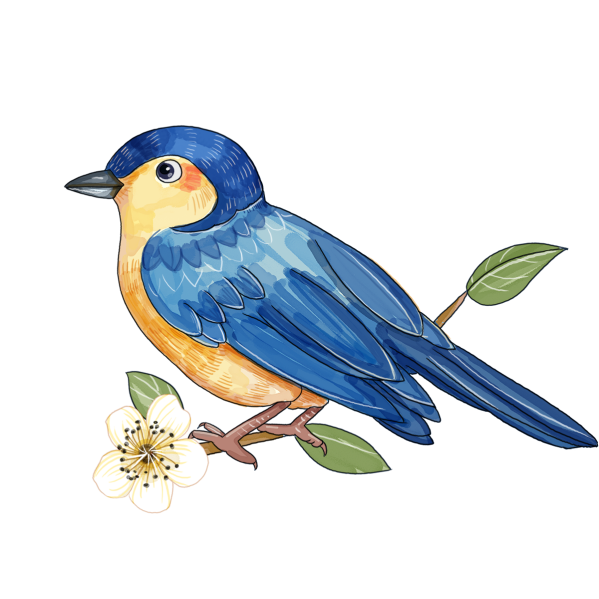 Facebook : Bùi Liễu  
0968142780
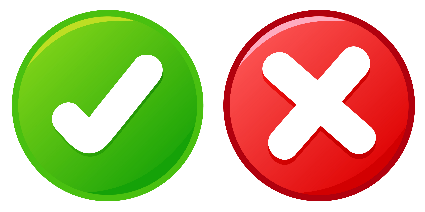 B. bird
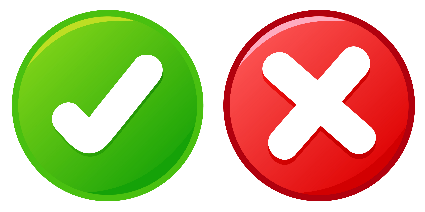 C. rabbit
NEXT
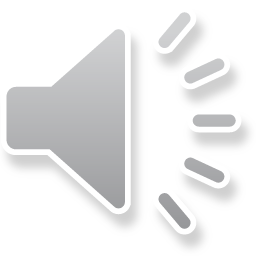 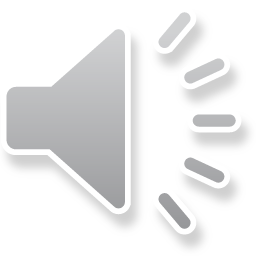 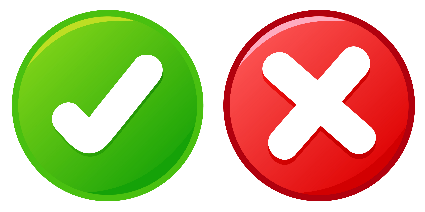 A. cat
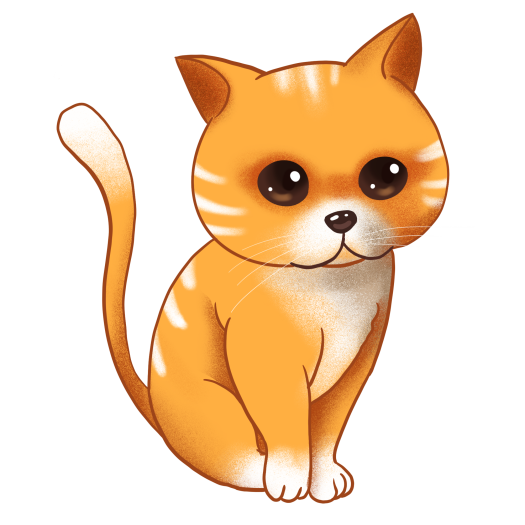 Facebook : Bùi Liễu  
0968142780
B. rabbit
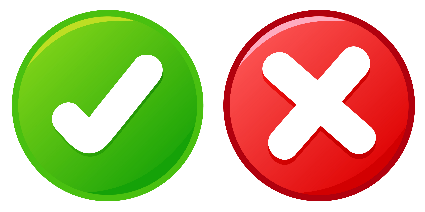 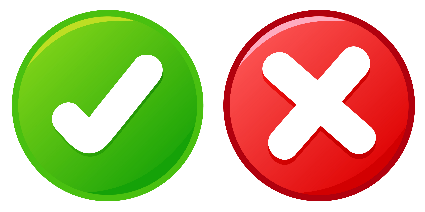 C. bird
NEXT
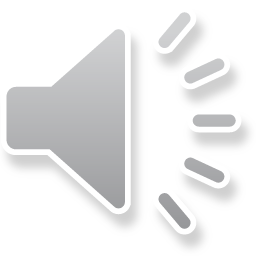 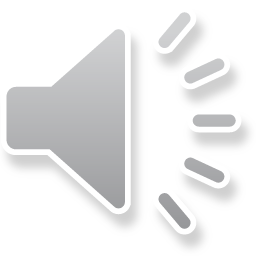 Choose the correct answer.
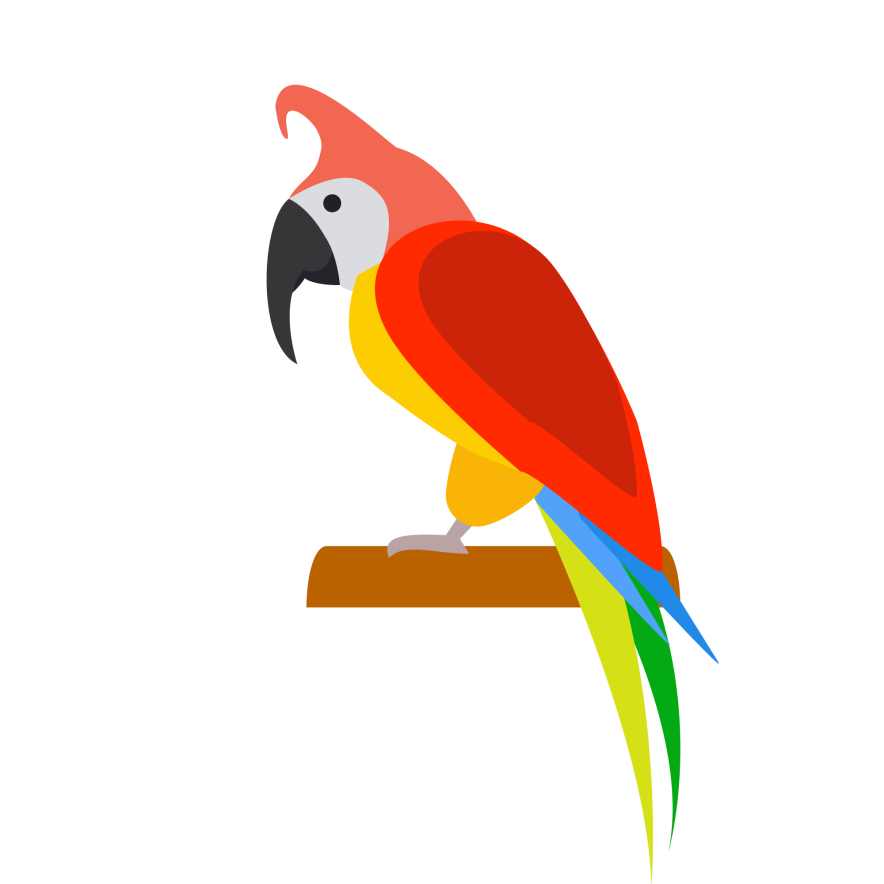 A. cat
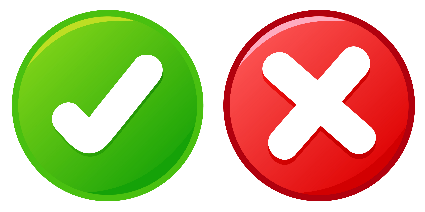 Facebook : Bùi Liễu  
0968142780
B. bird
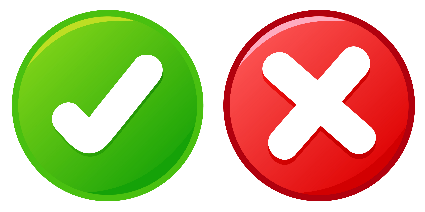 C. parrot
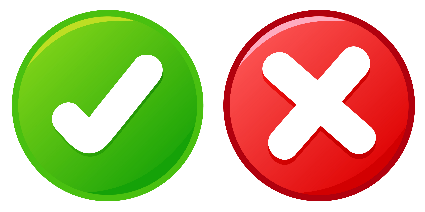 NEXT
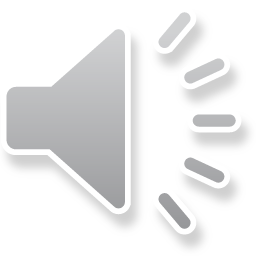 Choose the correct answer.
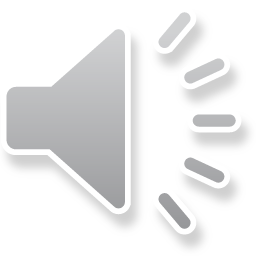 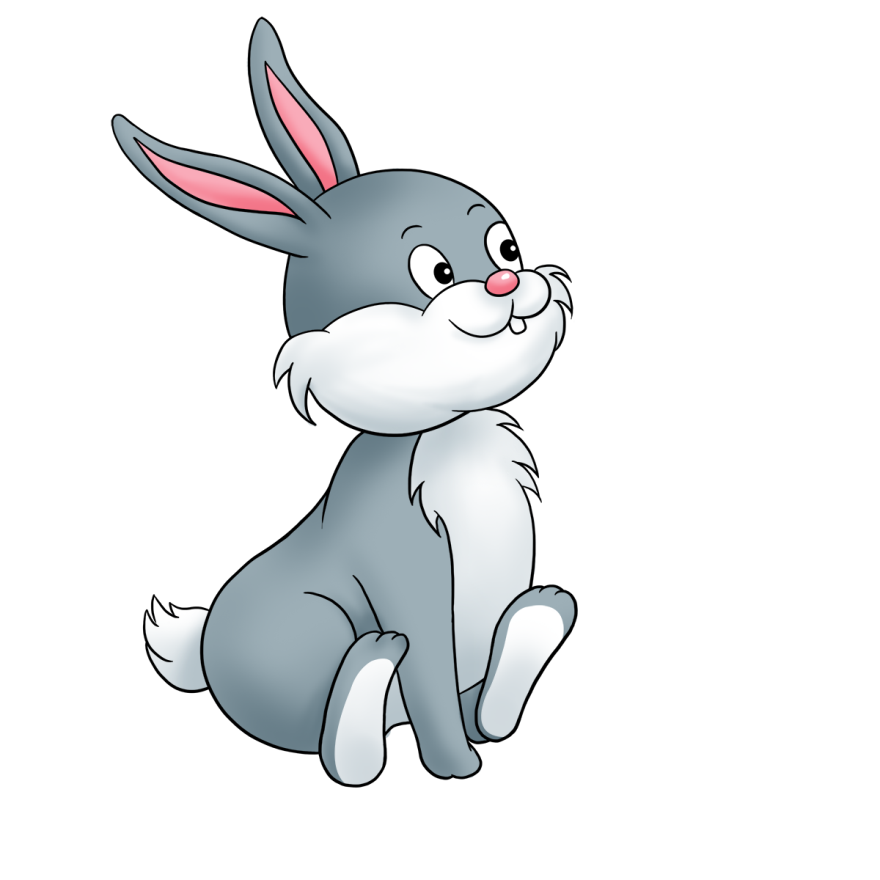 A. cat
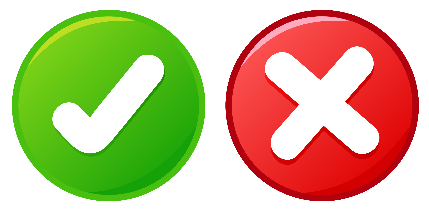 Facebook : Bùi Liễu  
0968142780
B. rabbit
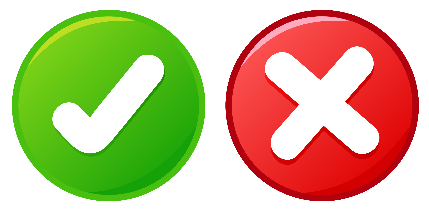 C. bird
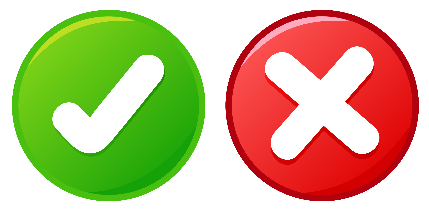 NEXT
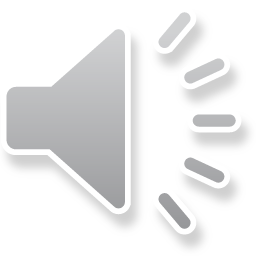 Choose the correct answer.
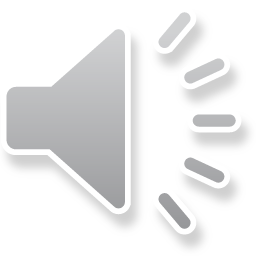 A. cat
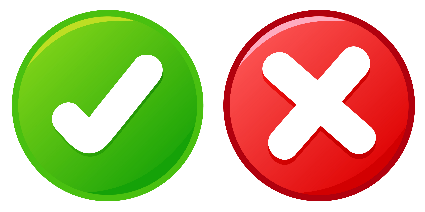 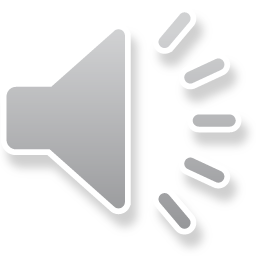 Facebook : Bùi Liễu  
0968142780
B. bird
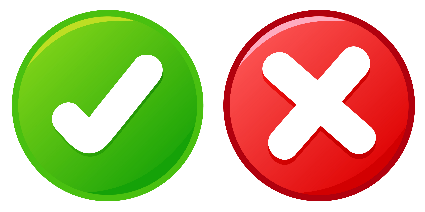 C. rabbit
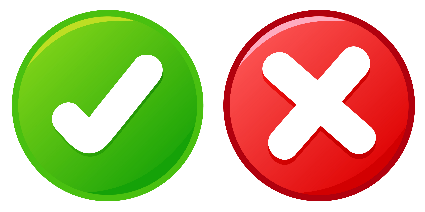 NEXT
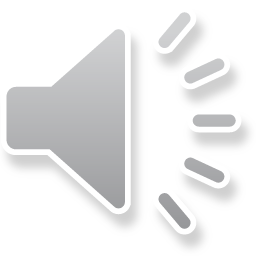 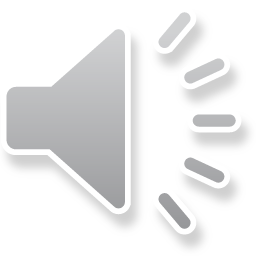 Choose the correct answer.
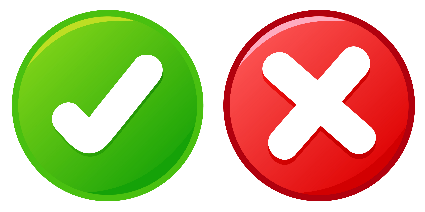 A. cat
Facebook : Bùi Liễu  
0968142780
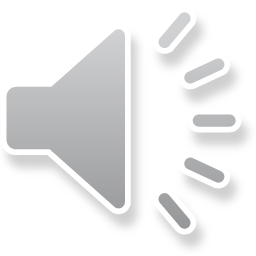 B. rabbit
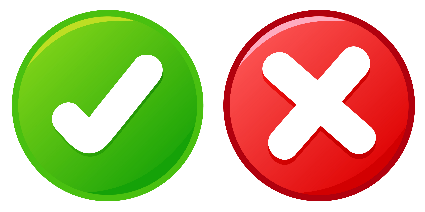 C. bird
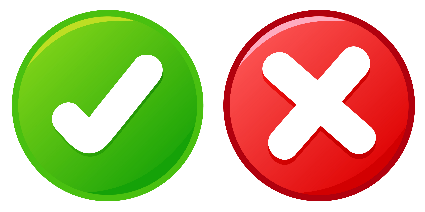 NEXT
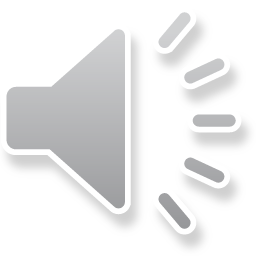 Do you have any____?
Yes, I do.
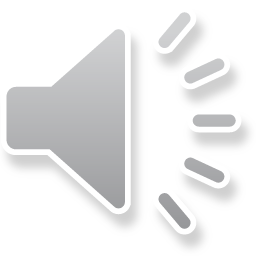 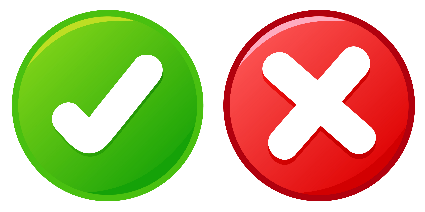 A. birds
Facebook : Bùi Liễu  
0968142780
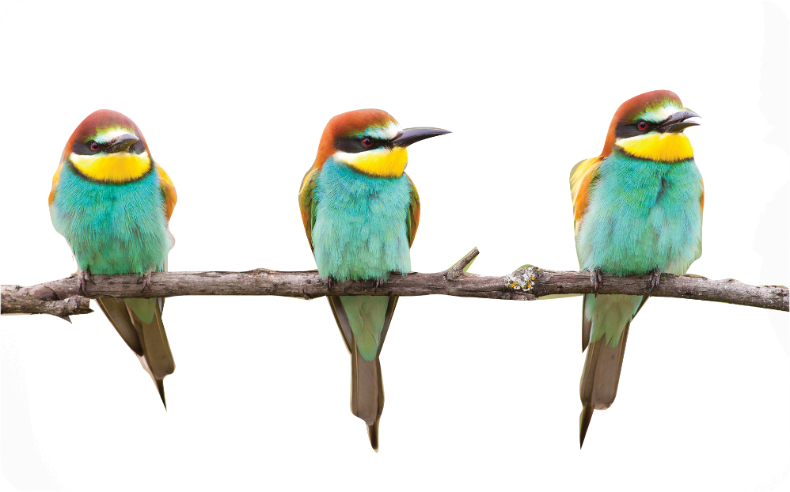 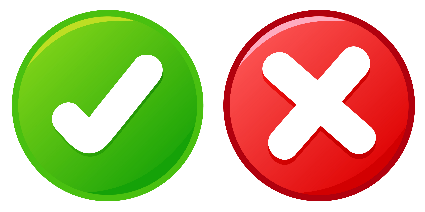 B. cats
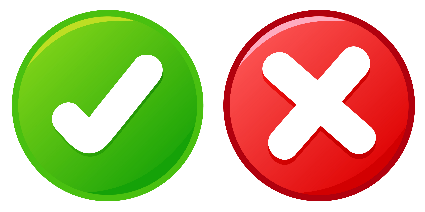 C. rabbits
NEXT
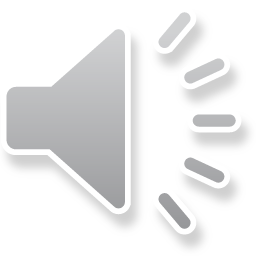 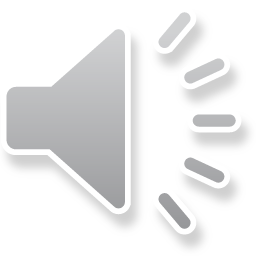 Do you have any parrots?
_____, I do.
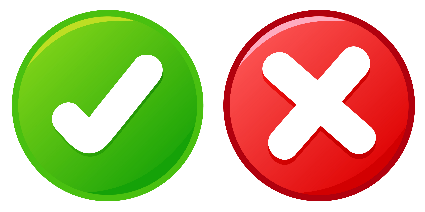 A. No
Facebook : Bùi Liễu  
0968142780
B. Yes
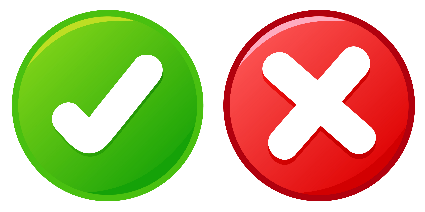 NEXT
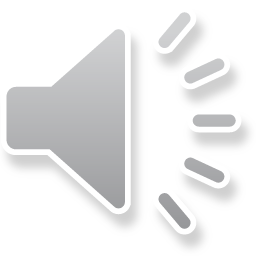 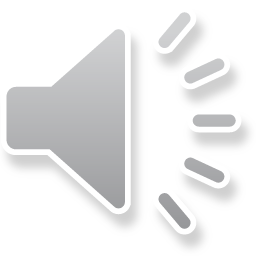 Do you have any parrots?
No, I ______.
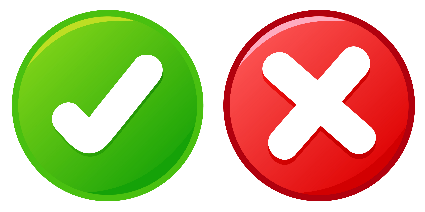 A. do
Facebook : Bùi Liễu  
0968142780
B. don’t
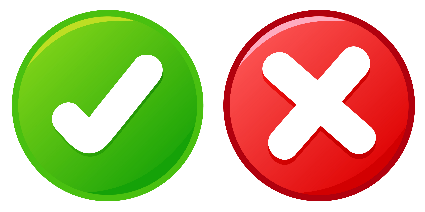 NEXT
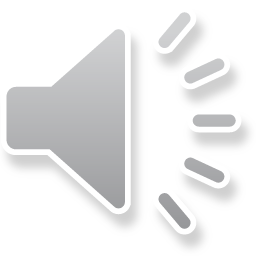 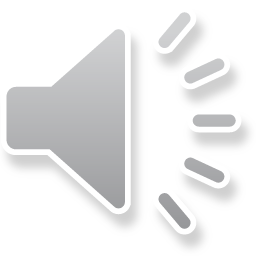 Do you have any___?
No, I don’t.
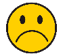 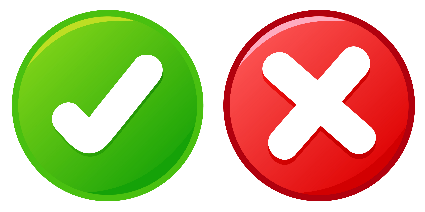 A. birds
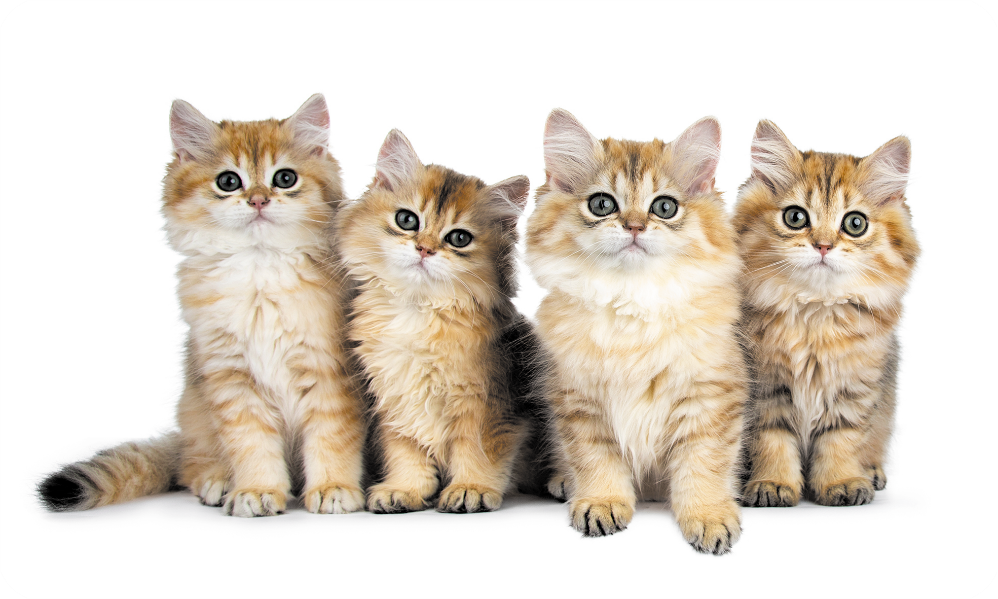 Facebook : Bùi Liễu  
0968142780
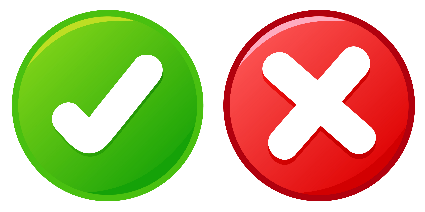 B. rabbits
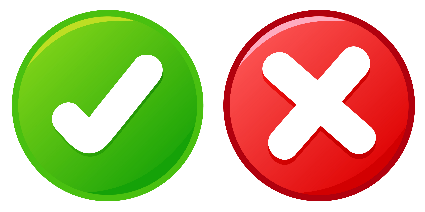 C. cats
NEXT
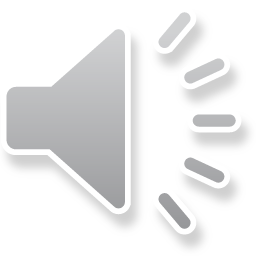 Do you have any parrots?
_______________.
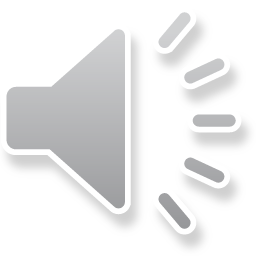 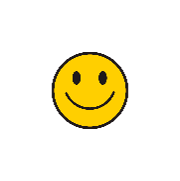 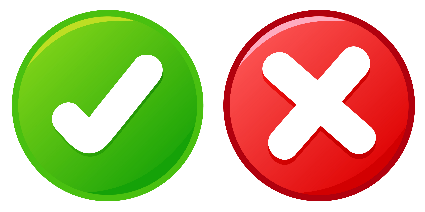 A. Yes. I do.
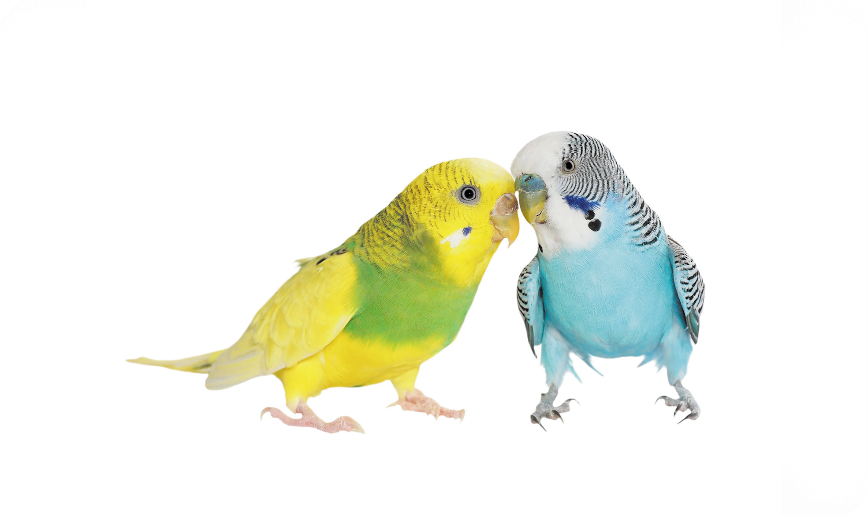 Facebook : Bùi Liễu  
0968142780
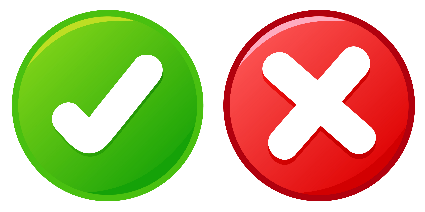 B. No, I don’t.
NEXT
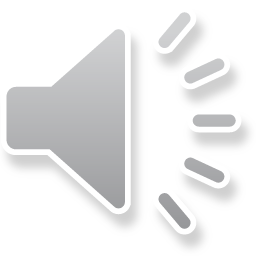 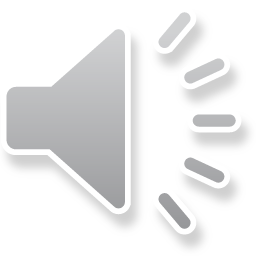 ____you have any rabbits?
Yes, I do.
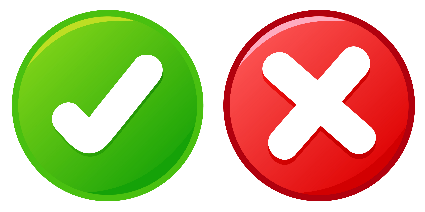 A. Does
Facebook : Bùi Liễu  
0968142780
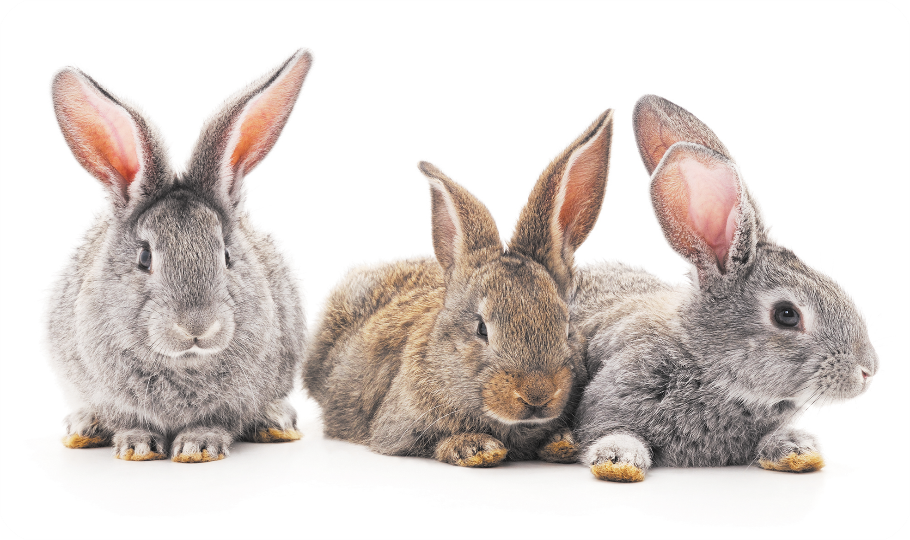 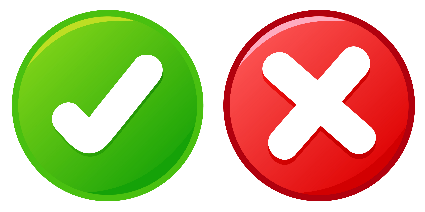 B. Do
END
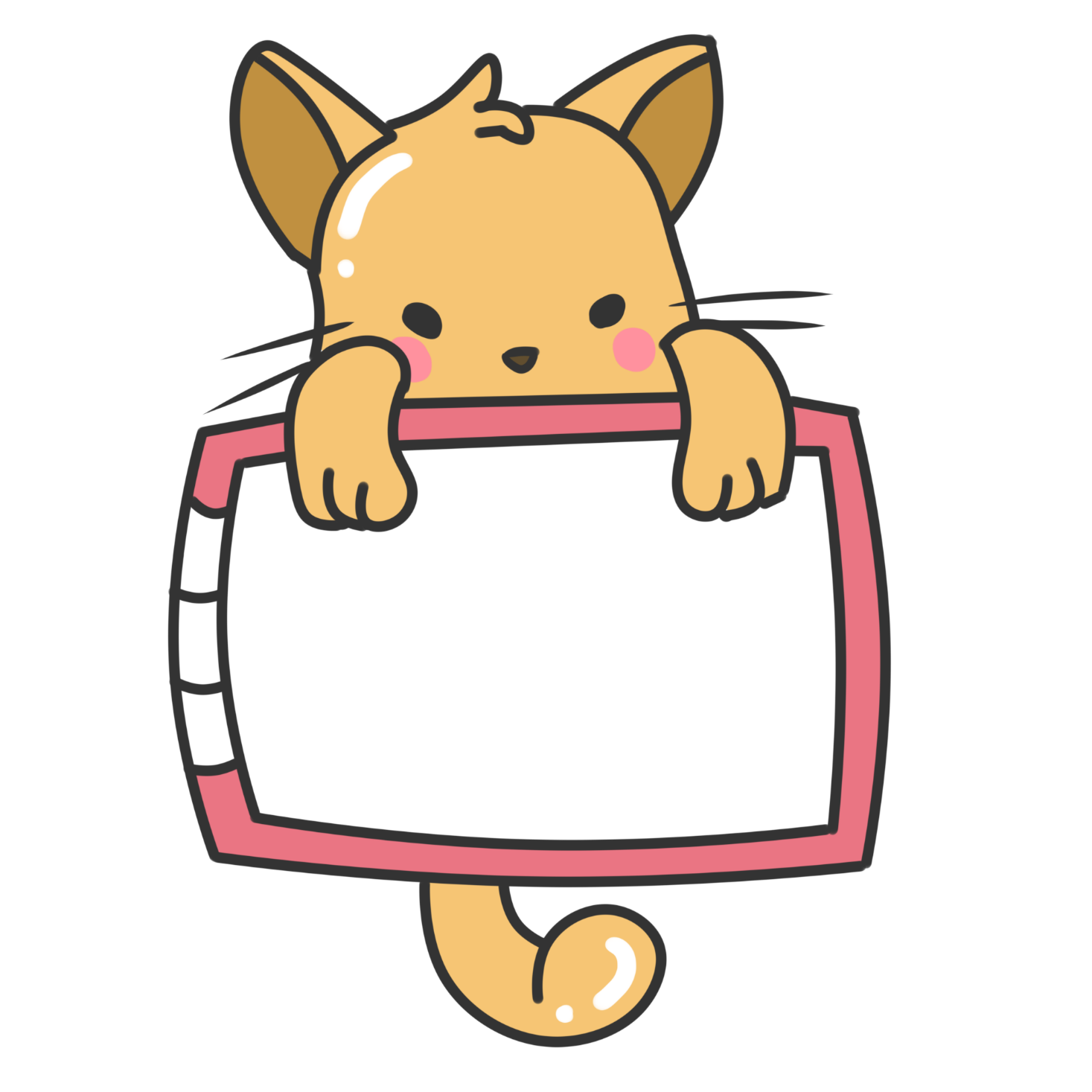 Well done!
Facebook : Bùi Liễu  
0968142780
Wrap up
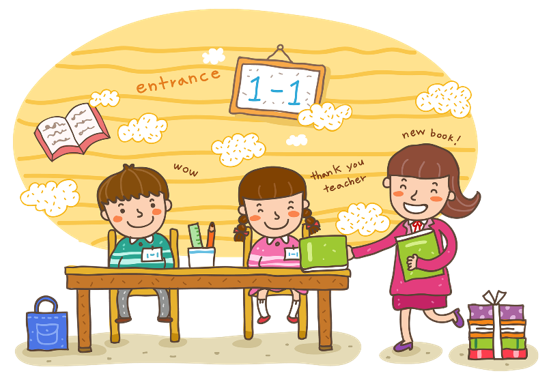 Review
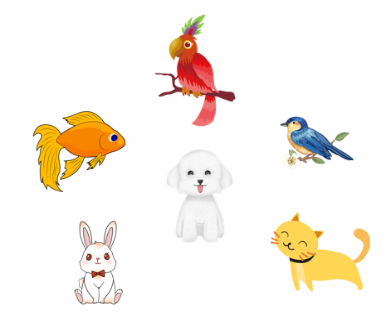 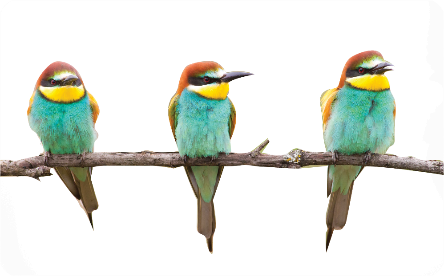 pets
birds
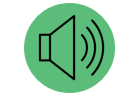 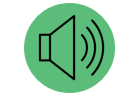 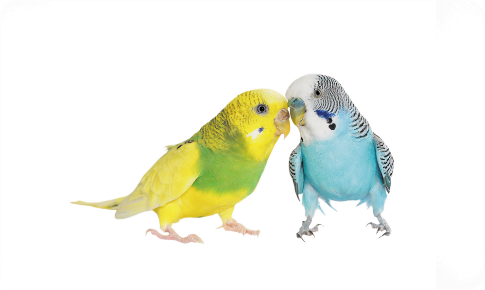 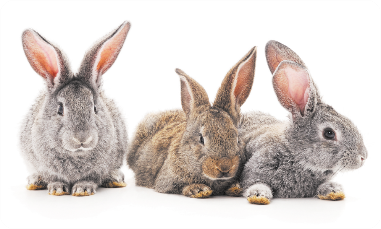 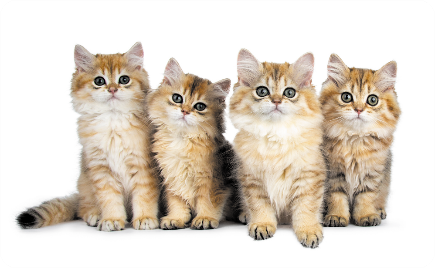 cats
parrots
rabbits
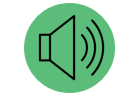 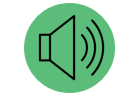 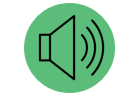 Structures
Cách hỏi bạn có loại thú cưng nào không.
- Do you have any ________?
+ Yes, I do.
+ No, I don’t.
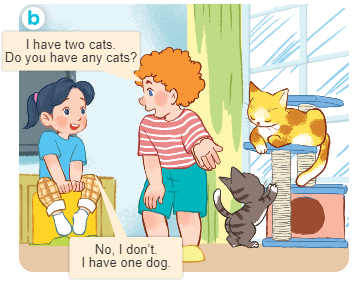 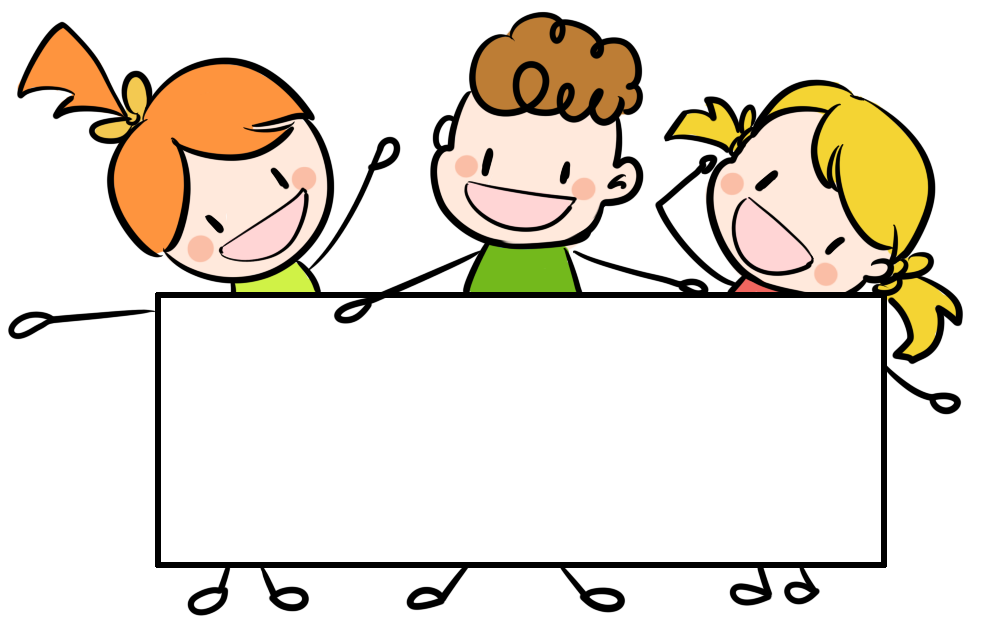 Facebook : Bùi Liễu  
0968142780
Thank you!